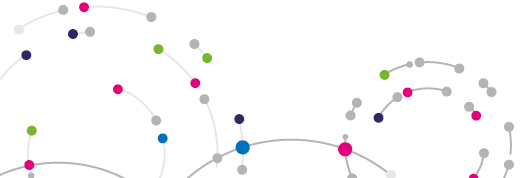 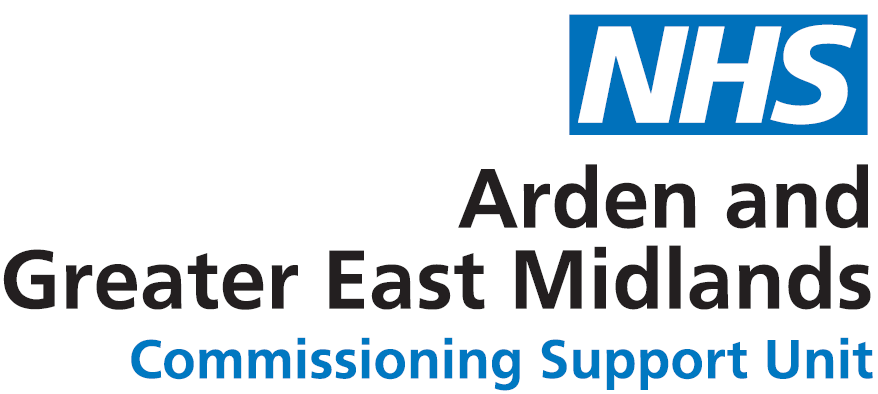 ICF Provider Database 
Update Sep 22 

Notification of V2 Release
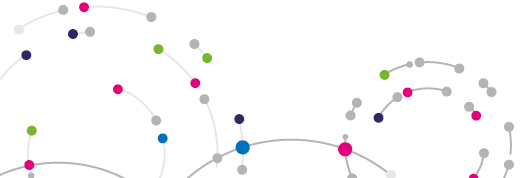 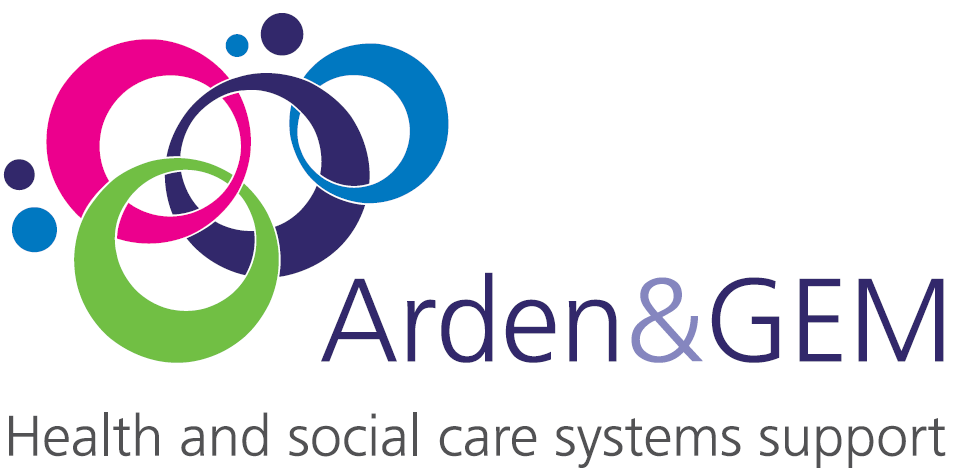 [Speaker Notes: Ultimately impacts the business financially and impacts work]
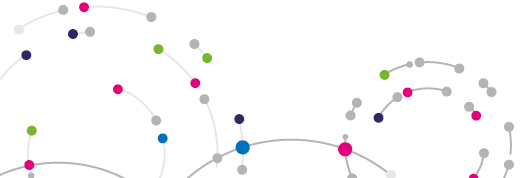 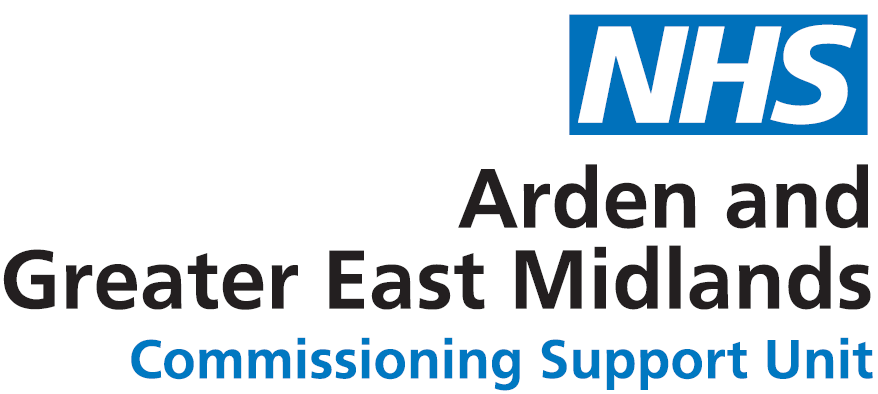 Background:

Due to Covid19 pandemic elective services for the NHS were greatly reduced and thus a national framework agreement seeking support from the Independent sector was devised. The Increasing Capacity Framework (ICF) agreement was set in Nov 20 with eighty-eight providers gaining a framework spot. 

The framework has seen in excess of circa 500 million pounds per annum through call off contract.

Thus to secure call off contracts providers were required to submit HRG Workbooks in which NHS England set up a provider database. This enabled commissioners to understand what IS provision potentially had capacity to support reduction in waiting lists. 

The framework agreement was put together at rapid pace, with the database supporting being pulled
together from concept in three days
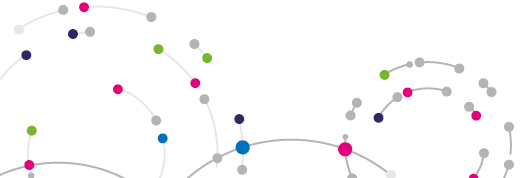 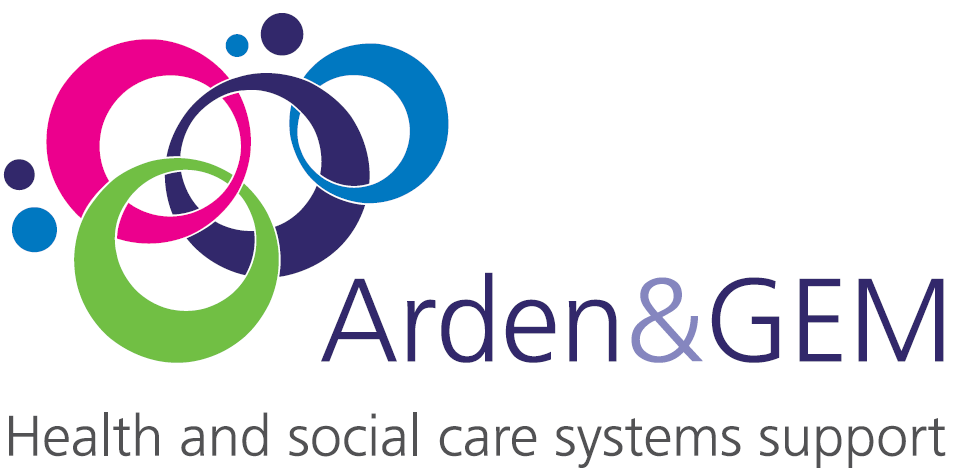 [Speaker Notes: Ultimately impacts the business financially and impacts work]
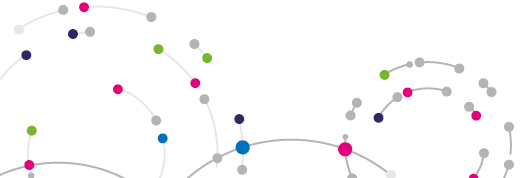 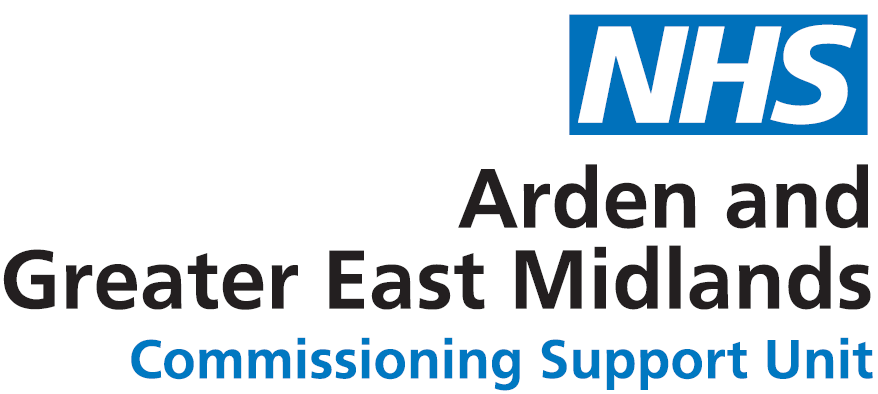 September 2022:

As described in the background the task of pulling together a database from scratch for a never before national independent sector framework agreement was challenging. Thus the database version at release of the framework was sub optimal but functional. 

Over the last year NHS E has listen to commissioners and consulted with the Independent sector to device version two of the database. We are please to announce that V2 is due for release in early October 2022.
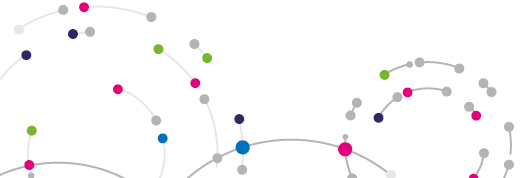 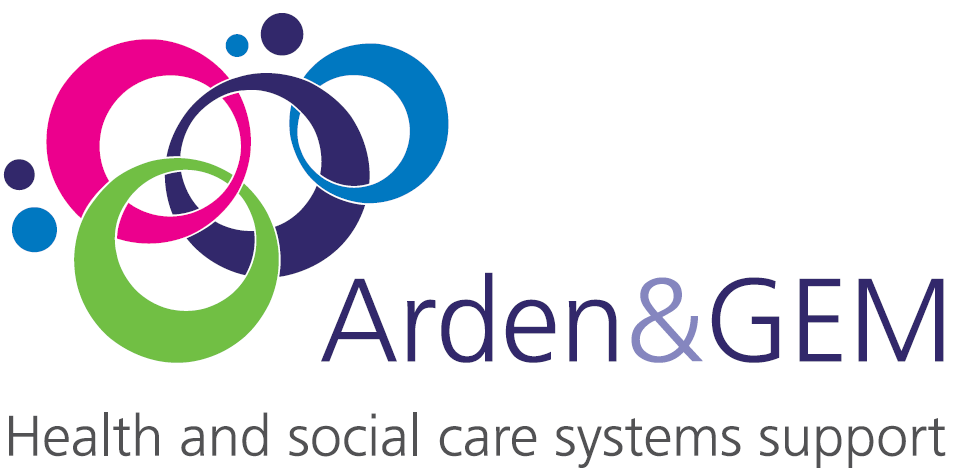 [Speaker Notes: Ultimately impacts the business financially and impacts work]
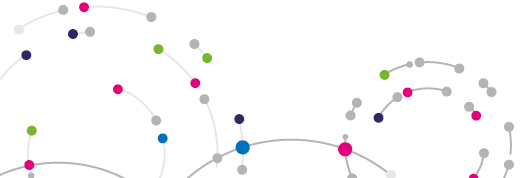 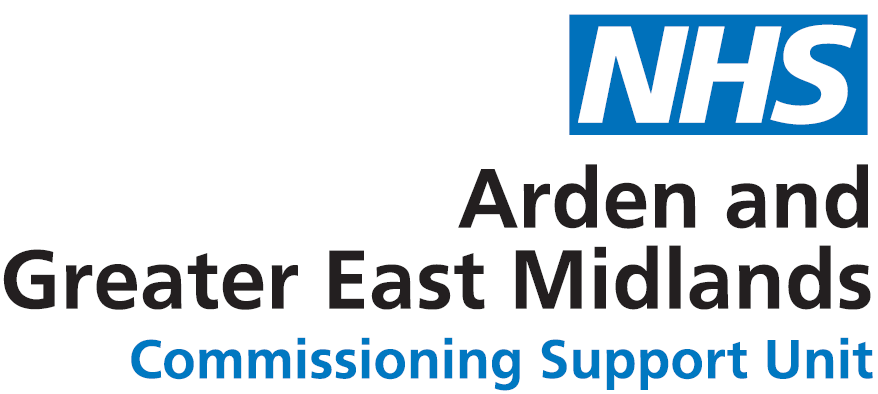 You said why :

‘Why can’t we download search results ?’
‘Why can’t I find Virtual or mobile providers ?’   
‘Why can’t I search by via Pathways ?’
‘Why do I get so many results? ‘
‘Why do I have to filter so much to find providers ?’
‘Why can’t I search via a single provider ? ‘
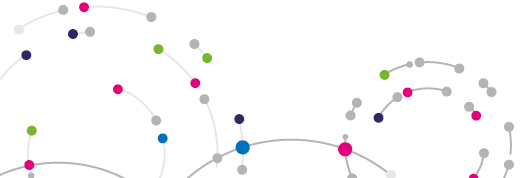 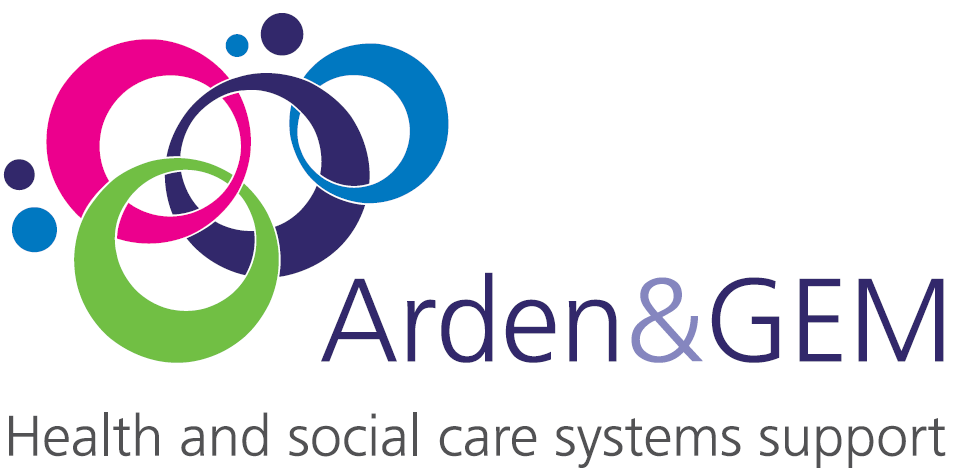 [Speaker Notes: Ultimately impacts the business financially and impacts work]
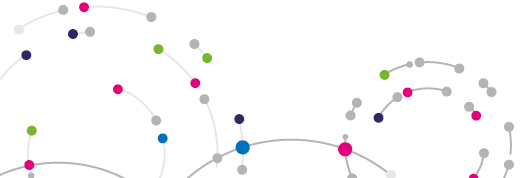 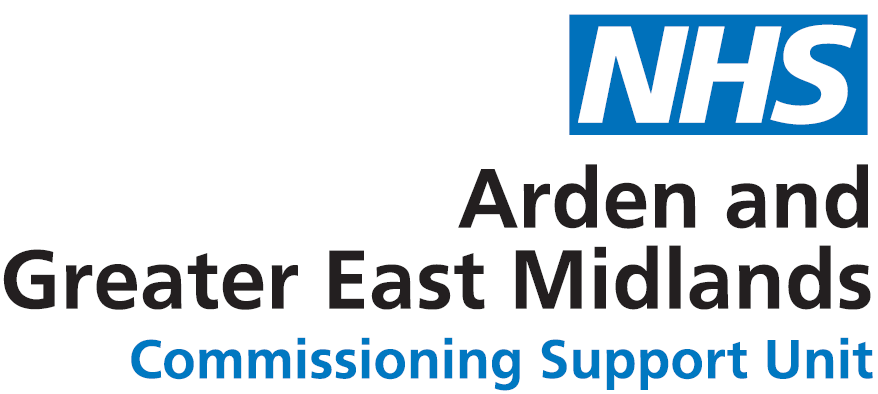 We did:
‘Why can’t we download search results ?’ 
The current database was restricted after data was shared with a provider by a user.  Due to the commercial sensitives of the information contained in the database, a decision was made to withdraw the download function
Version 2 will again have the download functionality enabled in either PDF or Excel along with an updated usage policy and reporting on usage now in place. 
  
‘Why can’t I find Virtual or mobile providers ?’   
Following feedback, commissioners will now be able to search basis on Physical, Mobile or Virtual sites using the prompt at the beginning of the search.  

‘Why can’t I search by via Pathways ?’
Pathways could be searched in V1 but you had to search all HRG’s separately. 
V2 allows check boxes to search multiple HRGs within a pathway. We have also added the ability to identify what proportion of a pathway a site can offer.
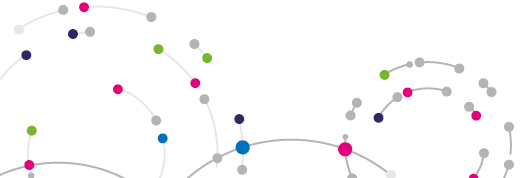 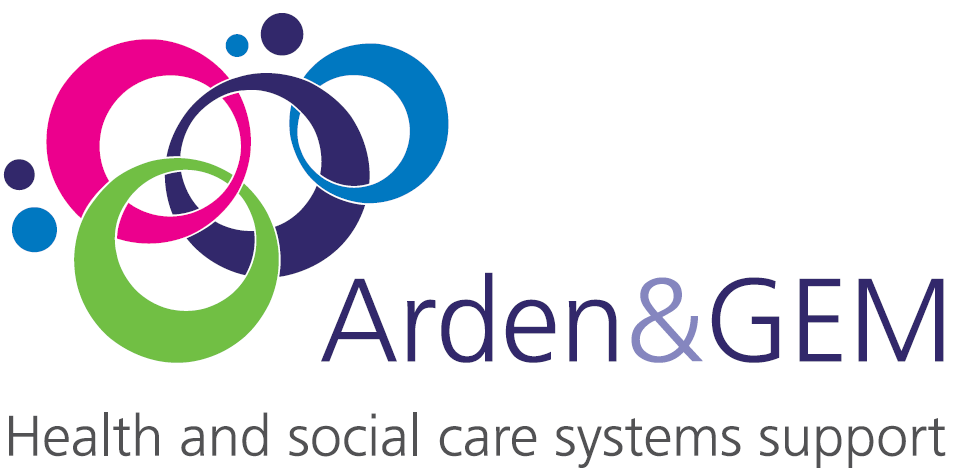 [Speaker Notes: Ultimately impacts the business financially and impacts work]
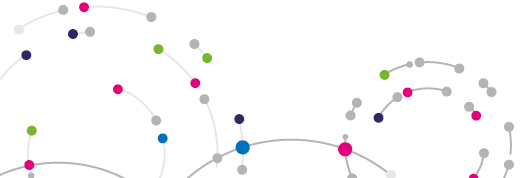 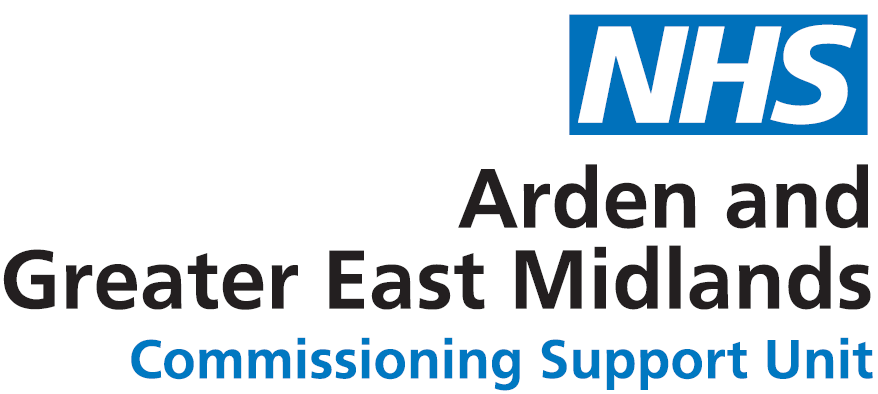 We did (2):

‘Why do I get so many results?‘
V1 was predicated on the basis of one single HRG, thus the search criteria acted like an internet search, and any letter combination would return the result. 
V2 will also search HRG description for any words you search for in your initial search. But as you are typing those search words, a drop down function of those search words linked to the HRG list will become available to allow narrowing of searches further.

‘Why do I have to filter so much to find providers?’
Whilst the filters from v1 will remain, within V2 we have made the search function more intuitive whilst ensuring that you can select multiple factors to aide your search.

‘Why can’t I search via a single provider?‘
This function remains unchanged due the legal requirements of  the Public Contract Regulations 2015 where Commissioners have a responsibility to commission in accordance with the law of the land.
Therefore the search is on procedure(s) rather that provider, but with multiple factors to aide your search.
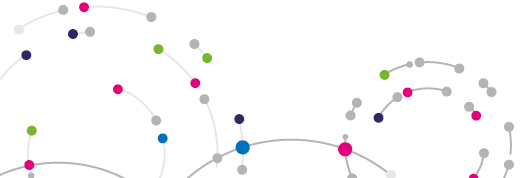 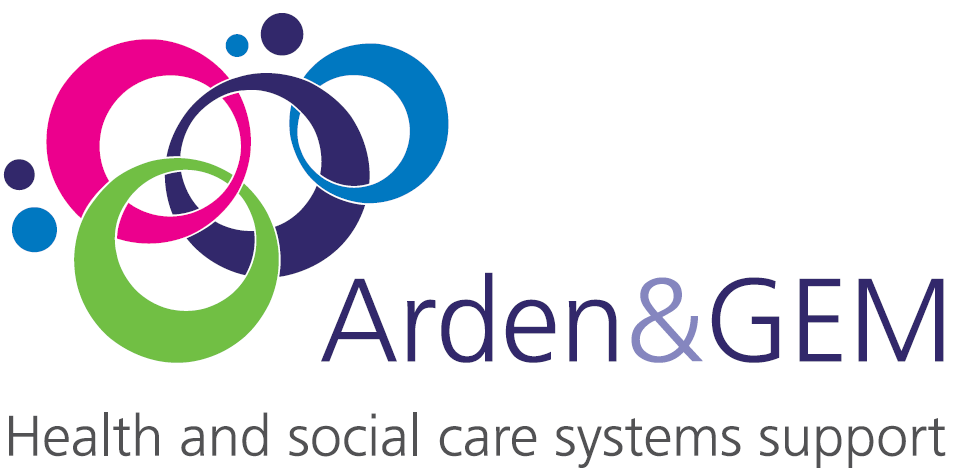 [Speaker Notes: Ultimately impacts the business financially and impacts work]
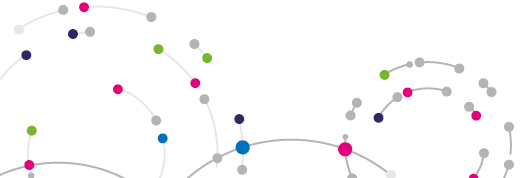 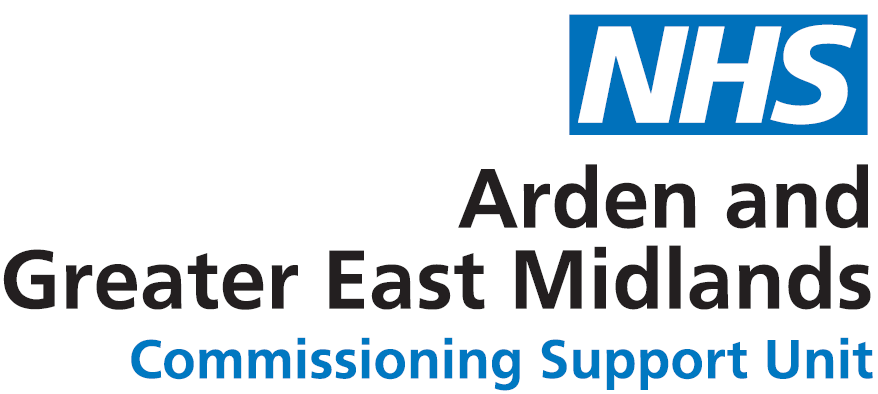 Benefits of V2 

Speed
ICF V2 asks users to specify their distance first resulting in a much faster searching experience for returning results.
Intuitive searching
ICF V2 allows users a smoother searching experience by guiding users through the search and results are now shown at site level instead of service making it easier to read through and analyse the returned results.
Mobile/Virtual
ICF V2 allows users to specifically search for either physical, virtual or mobile sites.
Export
ICF V2 now allows users to export both summary and detailed exports of their search criteria and results.
Improved search sorting 
ICF V2 offers users to chance to sort their results by distance or number of services available at the site out of your search criteria.
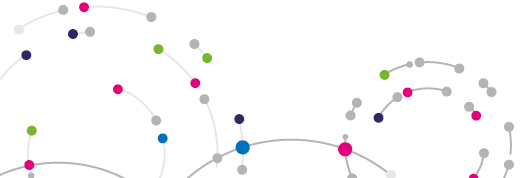 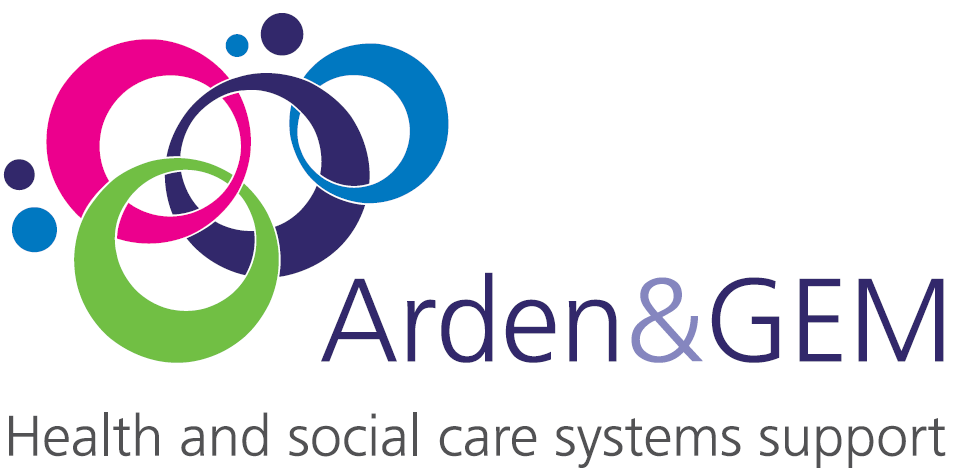 [Speaker Notes: Ultimately impacts the business financially and impacts work]
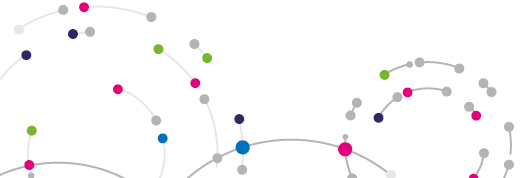 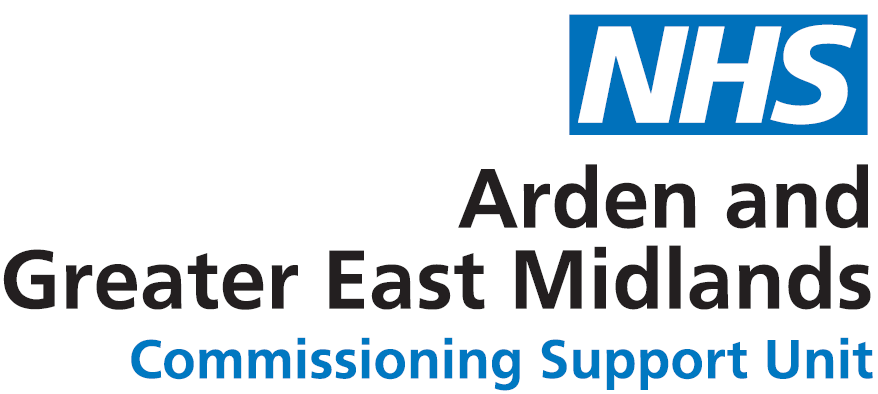 Further Support:

Webpage  - https://www.ardengemcsu.nhs.uk/nhs-england-increasing-capacity-framework/

Email - increasingcapacityframework@nhs.net
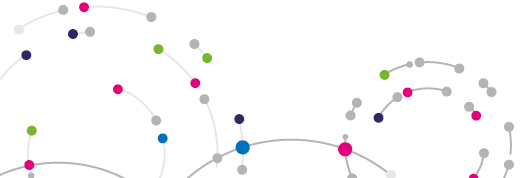 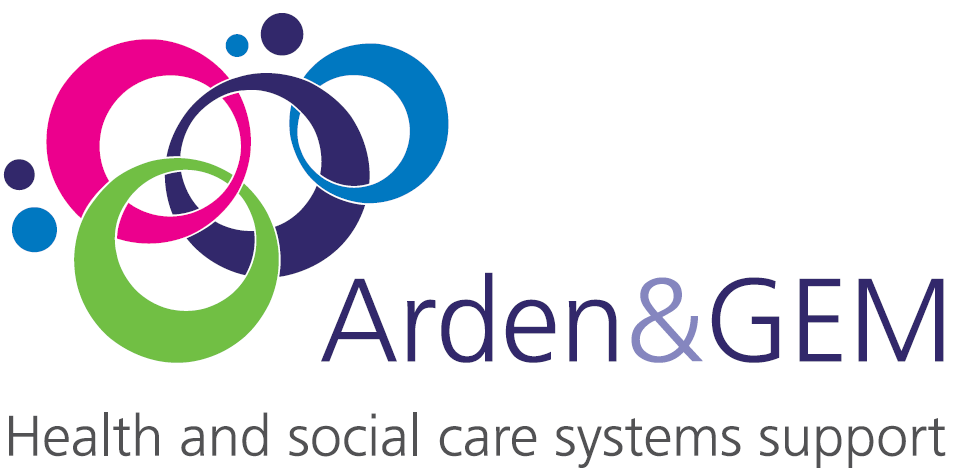 [Speaker Notes: Ultimately impacts the business financially and impacts work]